CRISMA 2FASE DE COSOLIDAÇÃO
Confirmar a fé
O que já realizamos?
Encontros com os adolescentes
Recepção da assinalação da cruz
Encontro com os pais
Rito do sinal da água
Férias
O que está previsto ocorrer?
Retornar na primeira semana de agosto
Encontro com os padrinhos de crisma em agosto
Celebração do dia do Catequista – final de agosto
Outubro- Celebração Penitencial – confissões
Crisma a agendar
O que já podemos rever para 2017Apenas sugestões a serem avaliadas
Fazer, talvez, dois encontros com os crismandos antes da celebração de envio na comunidade
Março – Envio na comunidade
Abril  - Assinalação da cruz
Maio – Encontro com os pais
Junho – Rito sinal da água
Julho – Retiro
Agosto Celebração do dia do catequista
Setembro  Encontro com os padrinho e sinal da Luz
Outubro – Confissões
Novembro – Crismas
PASSO A PASSO
 DOS ENCONTROS 
DE CRISMA 2 
ATÉ NOVEMBRO
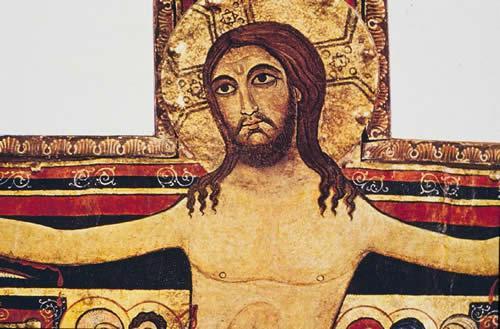 A CRUZ DE SÃO DAMIÃO
DA IGREJA DE SÃO DAMIÃO EM ASSIS
DIZ-SE QUE ESTE CRISTO INTERPELOU SÃO FRANCISCO: RECONSTRÓI A MINHA IGREJA – RENOVAÇÃO DA COMUNIDADE
É O CRUCIFICADO DE OLHOS ABERTOS, POIS JÁ É O RESSUSCITADO 
Ver folder disponível na Loja do Centro de Pastoral
REZE ANTES DE COMEÇAR
REZAR É COLOCAR-SE DIANTE DE DEUS
INVOCAR O ESPÍRITO SANTO
SILENCIAR
DEIXAR QUE DEUS ATUE
MANIFESTAR NO ROSTO QUE SEU CORAÇÃO É MISERICORDIOSO.
Tudo deve ser bem sintonizado
com os adolescentes
com os familiares
Com os padrinhos
com a comunidade
com o padre e os catequistas
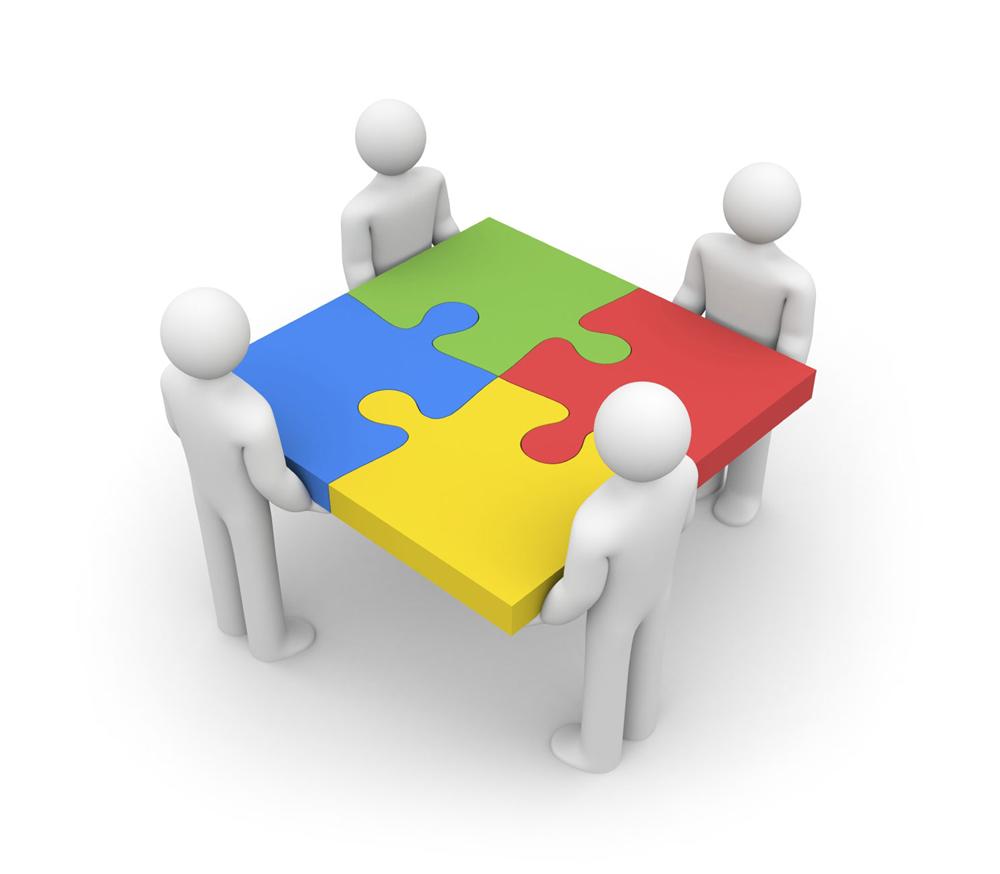 Encontro 14O ESPÍRITO MORA EM NÓS
Sexualidade como dom
Texto de Romanos 8, 11 templo do Espírito 
O valor do corpo, da castidade
O corpo é o Templo do Espírito Santo por isso deve ser cuidado  como obra divina
Insistir no valor da sexualidade após o casamento
Tratar da cristofobia da qual sofrem bulling muitos jovens conscientes de seu testemunho no namoro
Encontro 15 ESCOLHE A VIDA
Contra o aborto e a pesquisa com células embrionárias
Texto do Deuteronômio : eu te proponho a vida e a felicidade, a morte a desgraça: tu escolhes
Favorável à clonagem de tecidos, células do cordão umbilical etc, mas não de embriões. 
Valorizar a vida desde o seu início: quando começa a vida? Questão não definida totalmente pela ciência, por isso a Igreja afirma: desde a concepção
Reunião com padrinhos de crisma e crismandos
Ver página 178 do livro do catequista
Preparar marcadores de página
Texto bíblico: Jesus doa o Espírito Santo e a paz aos seus discípulos – João 20
Destacar o papel dos padrinhos p. 180
Combinar o que for preciso p. 181
CELEBRAÇÃO DA LUZ
Ao final da reunião dos padrinhos se faz esta celebração.
Ver página 114 do TEXTO BASE 
Velas pra todos e Círio Pascal
Não é a renovação das promessas do batismo
Encontro 16 CONVIVER EM FAMÍLIA
Namoro casamento e divórcio
11 de julho de 2016 – ver vídeo de Encontro com Fátima Bernardes sobre a castidade
Como iniciar uma família? Com valores cristãos
A música Oração da Família do Pe. Zezinho pode ajudar a refletir
Matrimônio: função unitiva e procriativa
Indissolubilidade – contra o divórcio
Fidelidade – contra o adultério
Fecundidade – contra o desejo de não ter filhos
Encontro 17 COMUNIDADE: LUGAR DO ENCONTRO
Apresentar o sentido de Igreja ( família de Deus) Diocese ( porção do Povo de Deus) Paróquia ( família de famílias) e Comunidade ( reunião dos seguidores de Jesus) Tudo em comunhão .
Identificar os nomes do Papa, dos bispos e dos padres
Destacar o vínculo de pertença pelo batismo
Promover a integração do jovem na comunidade: uma pastoral, um serviço ou um movimento
Encontro 18POR UM MUNDO MELHOR
Cuidar dos pobres e doentes é questão de ser justo
Texto bíblico de Mateus 25 o juízo
Compromisso social da Igreja
Unir fé e vida
Liturgia e Misericórdia
Culto e ética
Espiritualidade e compromisso social

O livro insiste muito em compromisso do crismando com a pastoral ou serviço da Igreja. Nem sempre será possível verificar isso com adolescentes de 12 anos.
Encontro 19A MÃE QUE JESUS NOS DEU
Maria diante da cruz: Eis aí a tua mãe
Dogmas 4 verdades mariológicas e cristocêntricas
Rezar o Magnificat
Insistir que Maria tem muitos nomes, títulos e devoções, mas é sempre a Mãe de Jesus de Nazaré que nos foi dada por Jesus como Mãe de Deus e nossa Mãe
Encontro 20 OS APÓSTOLOS
Aprender o nome dos doze apóstolos
Marcar o sentido da sermos Igreja Católica APOSTÓLICA 
O que somos e sabemos da fé em Cristo, recebemos desses homens escolhidos por Jesus
19 a 24/09
Semana sem catequese
opcional
Encontro 21OS MÁRTIRES
Homens e mulheres que morreram testemunhando sua fé em Jesus Cristo
Mostrar que há quem morra por outras causas: justiça, direitos humanos, etc Tudo tem valor
Há quem morra hoje por causa da fé em cristo: os coptas que foram decapitados no Oriente recentemente 
Mártires do Japão, etc...
Mas  os mártires cristãos se associam de forma especial ao Crucificado pois participam desse sacrifício do Redentor
Citar diferentes mártires e mostrar como sofreram crueldades com serenidade da fé: São Sebastião, Santa Inês, etc...
Maximiliano Kolbe
Encontro 22OS SANTOS
O seguimento de Jesus supõe santidade
Favorecer uma visão propositiva do “sede santos”
Dar exemplos próximos como São João Paulo II e Madre Teresa de Calcutá
O santo é quem permanece junto do Pai como a videira aos ramos: produz frutos.
Encontro 23O PERDÃO QUE RENOVA A VIDA
Perdoar quem nos ofendeu 
Passagem da mulher adúltera que seria lapidada
Quebrar um pequeno vaso para fazer a atividade da p. 214

QUANDO APARECE AO FINAL DE CADA ETAPA 
ACOMPANHAMENTO PESSOAL: é opcional sua utilização.
CELEBRAÇÃO PENITENCIAL
De acordo com as páginas 100 a 115do texto base
Encontro 24RENOVAÇÃO DAS PROMESSAS DO BATISMO
Os três próximos encontros podem ser trabalhados juntos, se faltar dias para os encontros
Renovação das promessas, imposição das mãos e unção.
Encontro 25IMPOSIÇÃO DAS MÃOS
Comparar com outros gesto da sociedade: formatura, escoteiros, guarda de trânsito
Encontro 26UNÇÃO NO ESPÍRITO SANTO
Na p. 235 sugere uma coroa, uma faixa  e óleo como materiais deste encontro
Destacar que coroa e faixa tratam mais de função e a unção de uma essência e não mera ocasião de missão Quem está ungido é para ser missionário sempre
Encontro 27QUEM CRÊ VIVE A MISSÃO
No livro, esse encontro está previsto para ser realizado depois da crisma
Nesse caso, focar mais sobre a missão  e na fé do mundo que virá, dimensão escatológica da missão
Anunciamos Jesus até que ele venha
Encontro 28 O CAMINHO CRISTÃO
Confraternização 
Celebrar o caminho percorrido
Sondar intenções do crismando de se reunir com a comunidade, com os jovens ou em algum grupo da Igreja
CRISMA
Usar o texto base desde a p. 117 até p. 127
Propor um envelope com a oferta do crismando a ser entregue diante do altar junto a procissão de apresentação das oferendas
Reunião com os catequistas da etapaCRISMA 2
19 de novembro 
8h 30 ÀS 11h 30 
AQUI